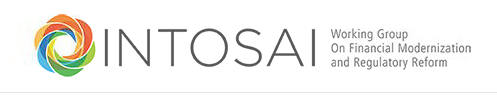 ulatory Reform
Presentation to the INTOSAI Committee on Knowledge Sharing and Knowledge Services

Manila, Philippines
12-14 June 2019
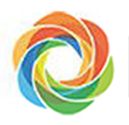 Presentation Overview
Background on the Working Group
Year in Review 
Key Accomplishments
Sixth Annual Meeting 
Future Priorities
INTOSAI Working Group on Financial Modernization and Regulatory Reform
Page 2
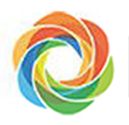 Background
Working Group Membership 
(as of June 2019)
The Working Group has members from 28 SAIs:
Austria
Brazil
Canada
Chile
China
Cyprus
Estonia
Finland
France
Germany
Hungary
Indonesia
India
Italy
Republic of Korea
Mexico
Morocco
Netherlands
Pakistan
Poland
Qatar
Russia
Saudi Arabia
Spain
Sweden
United Kingdom
United States
European Court of Auditors
INTOSAI Working Group on Financial Modernization and Regulatory Reform
Page 3
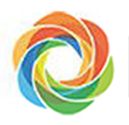 Background (cont.)
Subgroups
Subgroup One: Exchange information about audit methodologies and experiences Led by China National Audit Office
Subgroup Two: Outreach to international financial bodies Led by Office of the Auditor General of Canada
Subgroup Three: Review and analyze international reform efforts and potential emerging risks Led by U.S. Government Accountability Office
INTOSAI Working Group on Financial Modernization and Regulatory Reform
Page 4
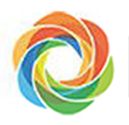 Year in Review
Key Accomplishments
Produced and delivered annual report in November 2018 to the INTOSAI Governing Board that, among other things, examined
Progress made by international organizations and their member countries in implementing the G20’s financial regulatory reforms in response to the financial crisis and
Risks and challenges to financial stability at the global and national levels
Finalized updated Terms of Reference and new 3-year Work Plan
INTOSAI Working Group on Financial Modernization and Regulatory Reform
Page 5
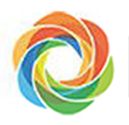 Year in Review (cont’d)
Key Accomplishments
Strengthened working relationships with the International Monetary Fund (IMF), the Financial Stability Board (FSB), and the World Bank 
Met with IMF to discuss its Financial Sector Assessment Program and ways to incorporate the role of SAIs in its stability assessments 
Had IMF, FSB, and World Bank deliver presentations about their activities and financial sector assessments at Working Group’s 6th annual meeting
Expanded membership to SAIs of India and Qatar
INTOSAI Working Group on Financial Modernization and Regulatory Reform
Page 6
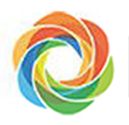 Sixth Annual Meeting
Part I. Full Working Group Member Presentations and Discussions
SAIs presented information about the organization of their financial sector supervision, status of modernization efforts, and emerging risks in their countries
SAIs shared insights and lessons learned about their recent financial regulatory audits:
European Court of Auditors (ECA)—Special Report on Crisis Management at the European Central Bank; Special Report on Supervision of the Insurance Sector by the European Insurance and Occupational Pensions Authority
Germany—National Audit of Shadow Banking Management
Sweden—Financial Stability and Macroprudential Supervision; Government Activities for Consumer Protection in Financial Markets
United States—Housing Finance and Conservatorships of Government-Sponsored Enterprises; Efforts to Monitor Emerging Risks to the U.S. Banking System and Regulatory Responses
INTOSAI Working Group on Financial Modernization and Regulatory Reform
Page 7
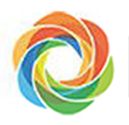 Sixth Annual Meeting (cont.)
Part II. Breakout Session Discussions - Key Topics
Breakout Session 1: Enhancing Working Group Communication
Ways to maintain and enhance working relationships with the IMF, Basel Committee, Financial Stability Board, and World Bank
Approaches to better share information among working group members and promote audit skill development
Breakout Session 2: Achieving Work Plan goals
SAIs’ role in contributing to the Sustainable Development Goal on Enhancing Macroeconomic Stability (Target 17.13)
Exploring ways to conduct parallel audits among Working Group members
Examining SAI audit authority for financial sector oversight
INTOSAI Working Group on Financial Modernization and Regulatory Reform
Page 8
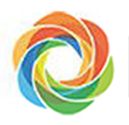 Sixth Annual Meeting (cont.)
Part III. Insights from Outside Experts
Anna Gelpern (Peterson Institute), Desmond Lachman (American Enterprise Institute), and Liliana Rojas-Suarez (Center for Global Development) discussed the status of financial sector modernization and emerging risks to the financial sector
Mark Stocker (World Bank) provided an assessment of global economic prospects and risks to growth
Michaela Erbenova (International Monetary Fund) discussed current and emerging risks to financial stability
Jo Ann Barefoot (Barefoot Innovation Group), Aaron Klein (Brookings Institution), and Brian Knight (Mercatus Center) shared their views on innovation in fintech and the role of regulatory supervision
Heath Tarbert (U.S. Department of the Treasury) discussed U.S. government efforts to implement regulatory reforms and evaluate their effects
INTOSAI Working Group on Financial Modernization and Regulatory Reform
Page 9
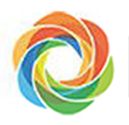 Future Priorities
Working Group Focus 2019-2020
Continue enhancing relationships between the Working Group and the Basel Committee, FSB, IMF, and World Bank, and establish working relationships with other international standard setting organizations
Share best practices for implementing SAI recommendations related to regulatory oversight and financial sector reform
Examine opportunities for financial sector parallel audits
Fully transition Working Group website to KSC and explore ways to increase information sharing among working group members on financial stability and emerging risks 
Re-engage INTOSAI Development Initiative to discuss ways to incorporate the UN’s Sustainable Development Goals into Working Group activities and audit criteria
INTOSAI Working Group on Financial Modernization and Regulatory Reform
Page 10
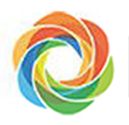 Conclusion
Questions and discussion
INTOSAI Working Group on Financial Modernization and Regulatory Reform
Page 11